Racionalizace zásobovací logistiky ve vybraném podniku
Obhajoba bakalářské práce – 11. 2. 2020
Autor: Marie Zemanová
Vedoucí práce: Ing. Mária Stopková, PhD.
Motivace a důvody k řešení daného tématu
Aktuální téma
Daná problematika
Motivace k výběru tématu
Cíl práce
Cílem bakalářské práce je na základě analýzy materiálové toku ve vybraném podniku, navrhnout vhodný zásobovací cyklus, který zabezpečí plynulý tok materiálu do výroby.
Použité metody
Použité zdroje
Analýza ABC
Ukazatelé efektivity řízení zásob
Kanban systém
Současný stav
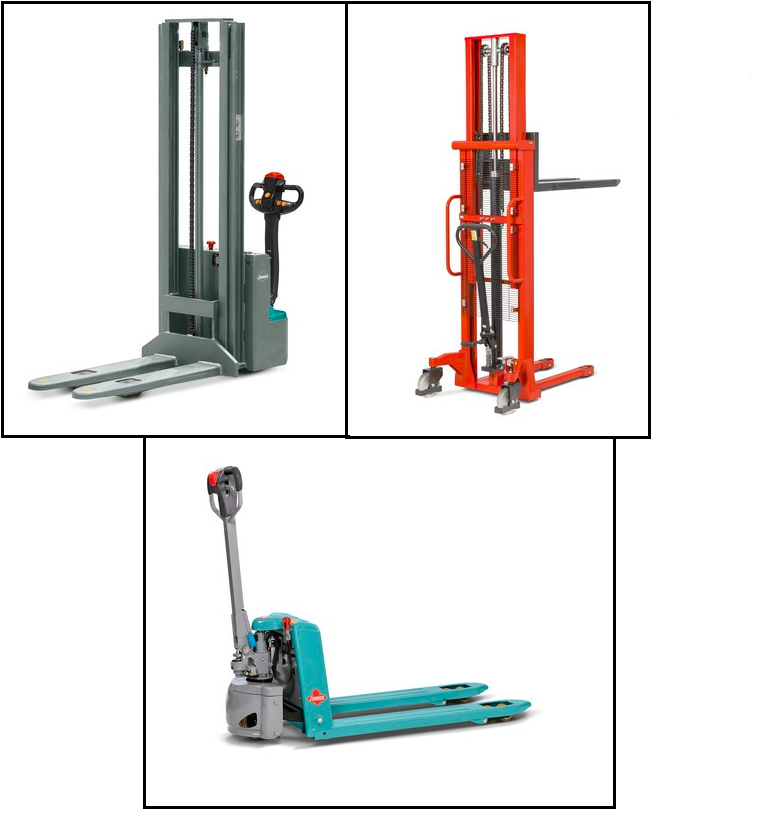 Společnost Commat s. r. o.
Skladování
Proces postupu řízení zásob
Doprava
Výzkumné otázky
Jak zlepšit současný stav řízení zásob ?
Jaká je doba obratu ?
Jaká je rychlost obratu ?
Které náklady se sníží a které zvýší?
Přínosy práce a dosažené výsledky
Racionalizace doby obratu
Zavedení e-Kanban sytému
Snížení skladových zásob vs. zvýšení nákladů na dopravu
Závěrečné shrnutí
Zavedení moderní technologie - přínosy
Využití dosažených úspor
Otázky vedoucího, oponenta a komise
Využije společnost Váš návrh a poznatky z Vaší práce?
Další otázky
Děkuji za Vaši pozornost